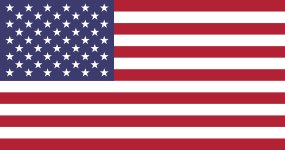 Programa de trabajadores migrantes del Departamento de Trabajo de los Estados Unidos (USDOL) y socios
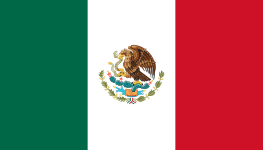 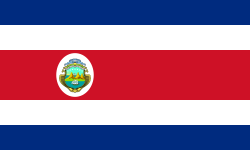 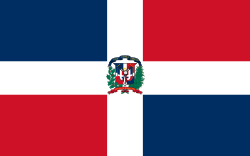 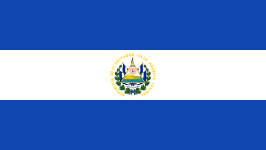 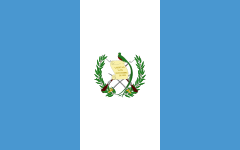 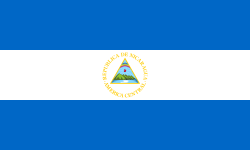 Rebecca Rowles
Departamento de Trabajo de los Estados Unidos
20 de junio de 2012
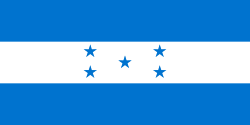 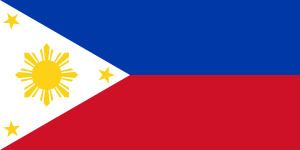 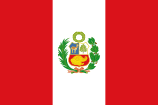 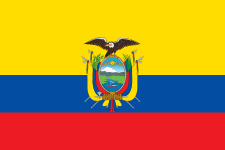 Salvaguardando los derechos de todos los trabajadores
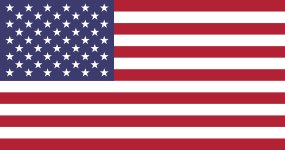 Socios participantes
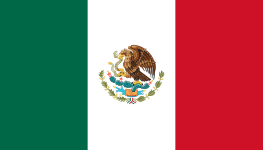 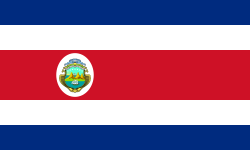 Departamento de Trabajo de los Estados Unidos
Oficina de Asuntos Internacionales de Trabajo
Administración de Seguridad y Salud Ocupacional 
División de Salarios y Horarios
Embajadas y consulados socios en los Estados Unidos
México (2004)
Costa Rica, El Salvador, Guatemala, Nicaragua y República Dominicana (2011)
Honduras, Filipinas, Perú y Ecuador (2012)
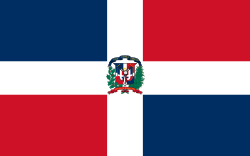 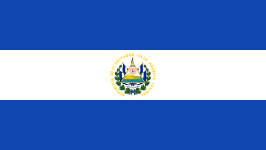 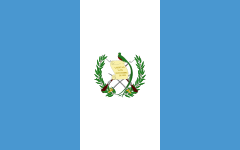 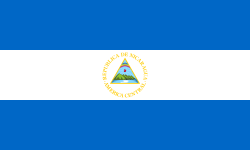 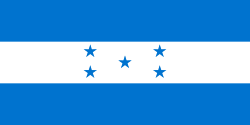 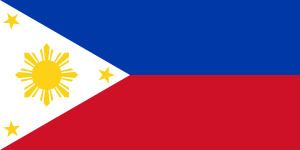 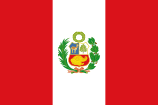 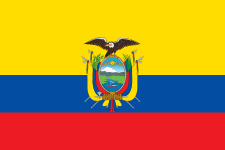 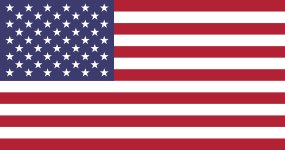 Mandato de USDOL: Hacer cumplir las leyes laborales de los Estados Unidos
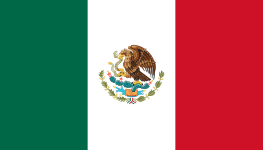 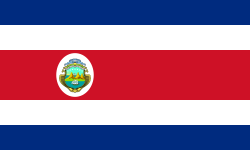 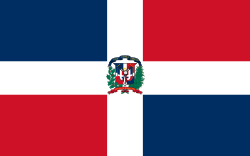 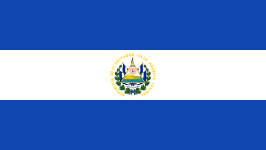 La aplicación de las leyes protege y beneficia a todos.
Salvaguarda la fuerza laboral, evita la carrera hacia abajo.
Promueve el crecimiento a largo plazo y la estabilidad de la economía.
Mejora las condiciones laborales y los estándares de vida de todos los trabajadores.
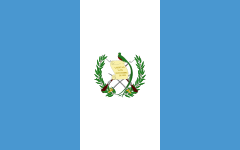 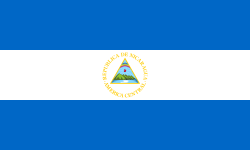 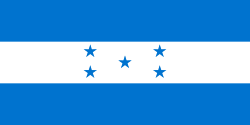 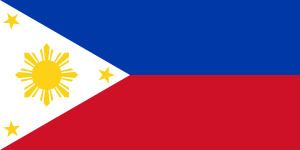 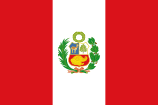 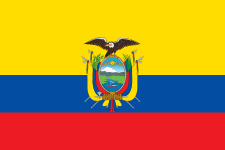 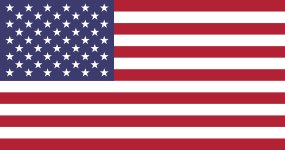 El concepto básico
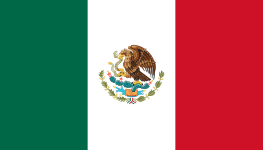 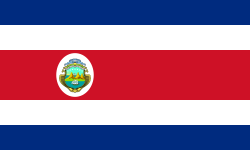 USDOL respeta a los empleadores y trabajadores al hacer cumplir las leyes correspondientes.


Las embajadas desean proteger a sus connacionales.
La educación y la labor de extensión protegen a los trabajadores vulnerables de posibles infracciones en el lugar de trabajo.


La educación y la labor de extensión para los empleadores protegen contra infracciones prevenibles, multas, riesgos para la reputación, pérdida de ganancias.
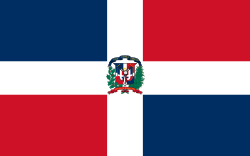 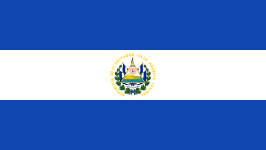 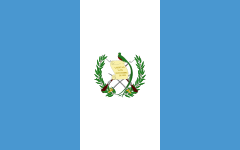 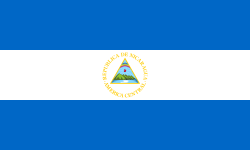 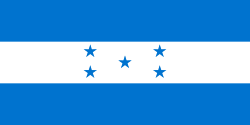 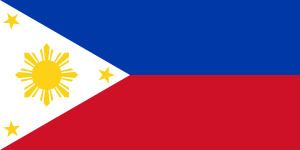 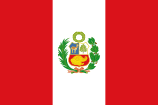 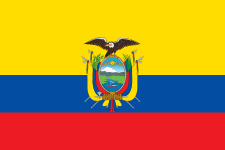 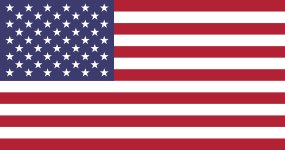 ¿QUIÉN SE BENEFICIA?
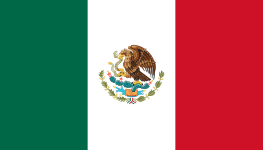 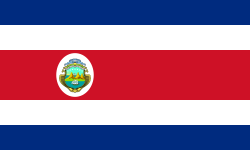 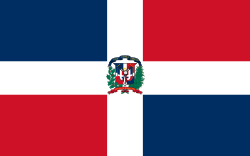 Los trabajadores individuales
El Departamento de Trabajo
Las embajadas
Los empleadores
La fuerza laboral
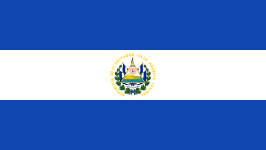 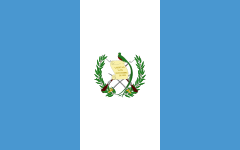 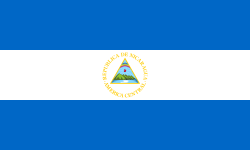 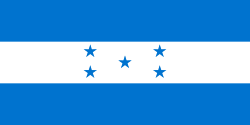 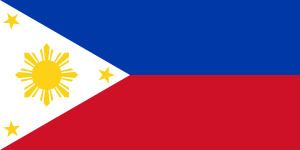 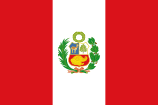 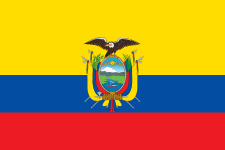 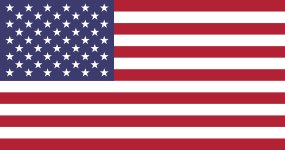 Cómo funciona la sociedad
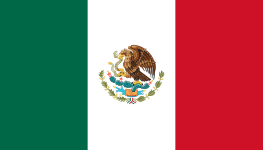 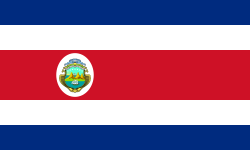 Intercambio de información
Labor de extensión
Educación
Capacitación
Intercambio de buenas prácticas
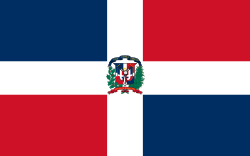 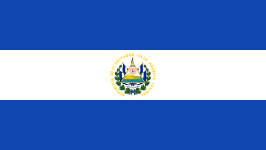 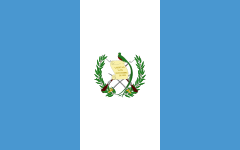 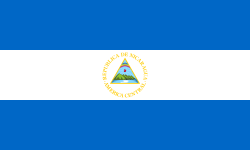 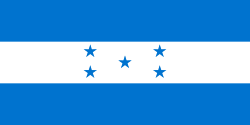 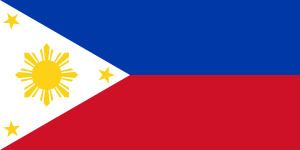 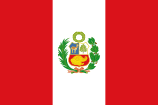 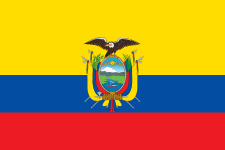 Cómo participan otras embajadas
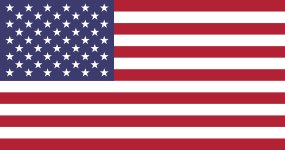 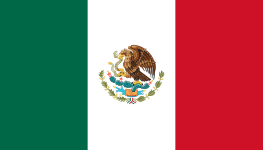 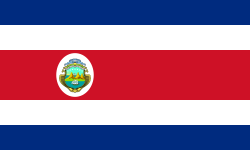 Los trabajadores con problemas podrían confiar más en ellas
Conocen mejor las necesidades específicas de las personas a quienes atienden
Hablan el idioma del trabajador
Pueden actuar de intermediarios entre DOL y el trabajador
Pueden ayudar al DOL a localizar a los trabajadores una vez que se les haya repatriado, para pagarles los salarios pendientes
Pueden ampliar eficazmente  la extensión del DOL hacia los trabajadores y los empleadores
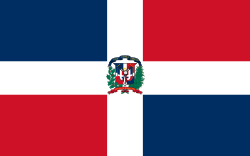 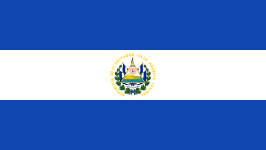 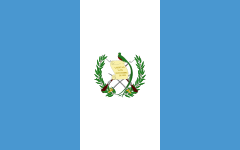 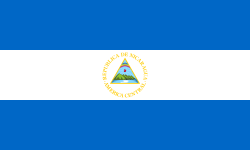 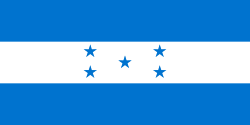 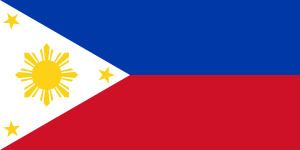 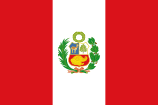 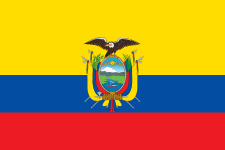 Salvaguardando los derechos de todos los trabajadores
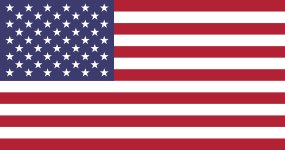 Programa de trabajadores migrantes de USDOL y socios
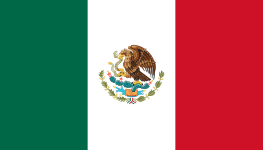 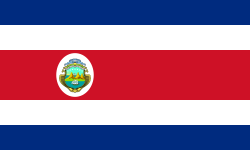 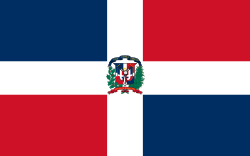 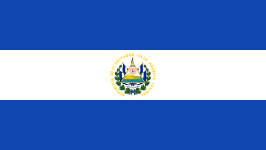 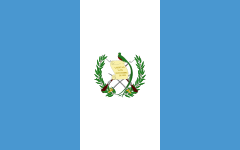 Rebecca Rowles
Departamento de Trabajo de los Estados Unidos
Rowles.rebecca@dol.gov
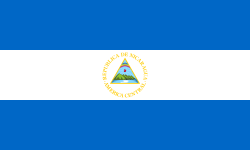 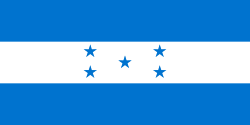 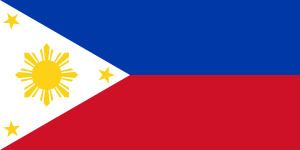 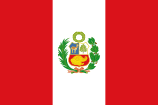 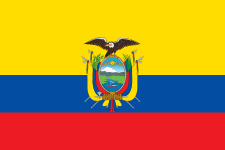 Gracias.